Comment vous débarrasser de l’administratif financier sans être un pro ?
[Speaker Notes: Martin]
Vos intervenants
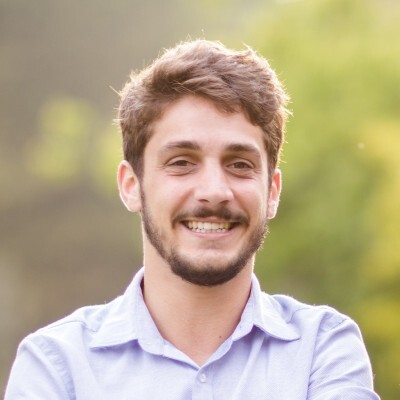 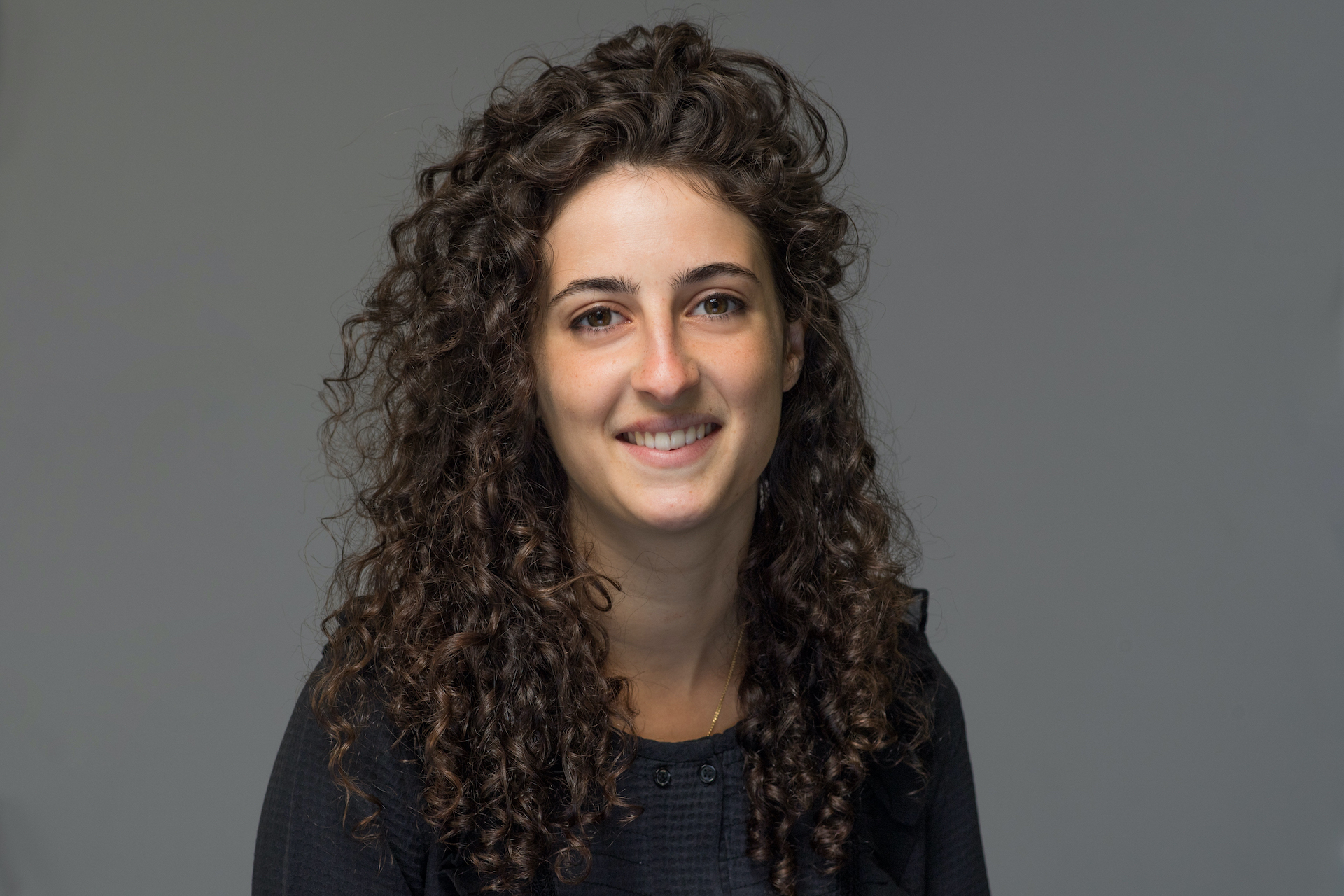 Name
Position
Martin Charron
Sales Development Representative
Ghita Sqalli
Product Marketing Manager
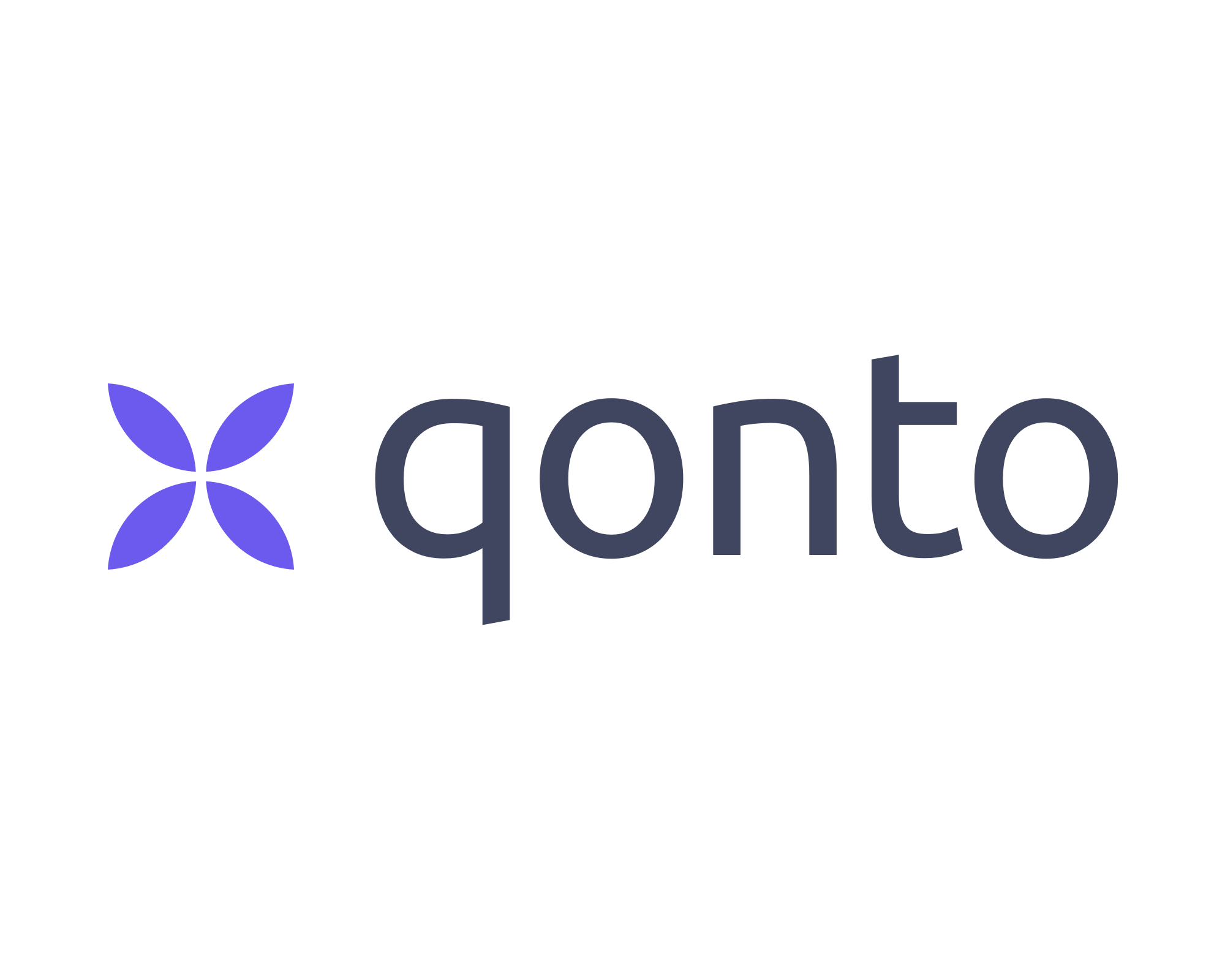 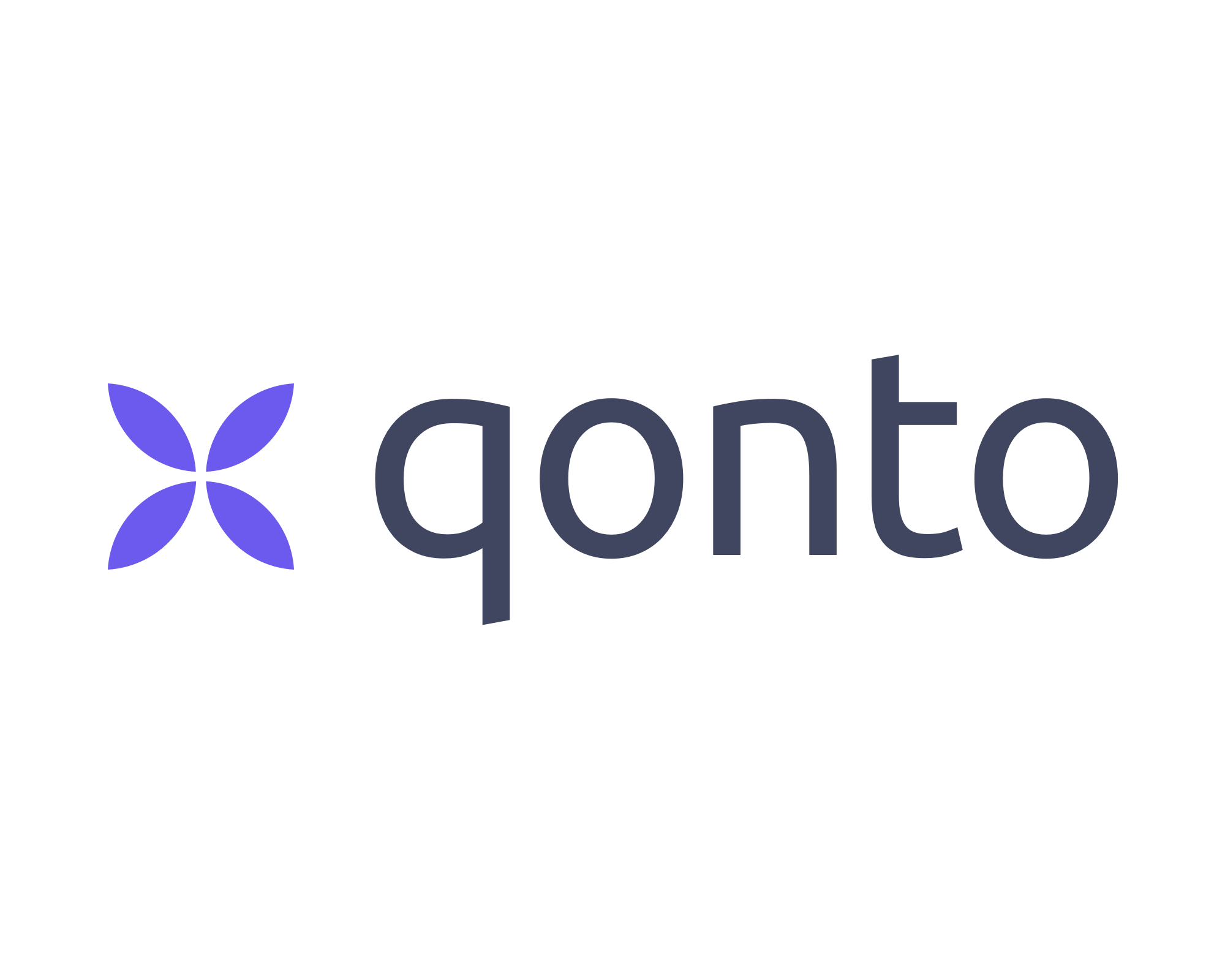 [Speaker Notes: Martin]
1
2
3
La valeur ajoutée d’une solution financière tout-en-un
Programme
La solution Qonto
La gestion des dépenses sans prise de tête
‹#›
[Speaker Notes: Ghita]
Partie 1: 
La valeur ajoutée d’une solution financière tout-en-un
Saviez-vous que vous deviez garder tous vos justificatifs ?
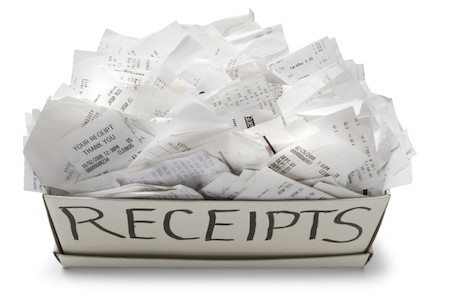 [Speaker Notes: Ghita + Martin (qui lui répond)]
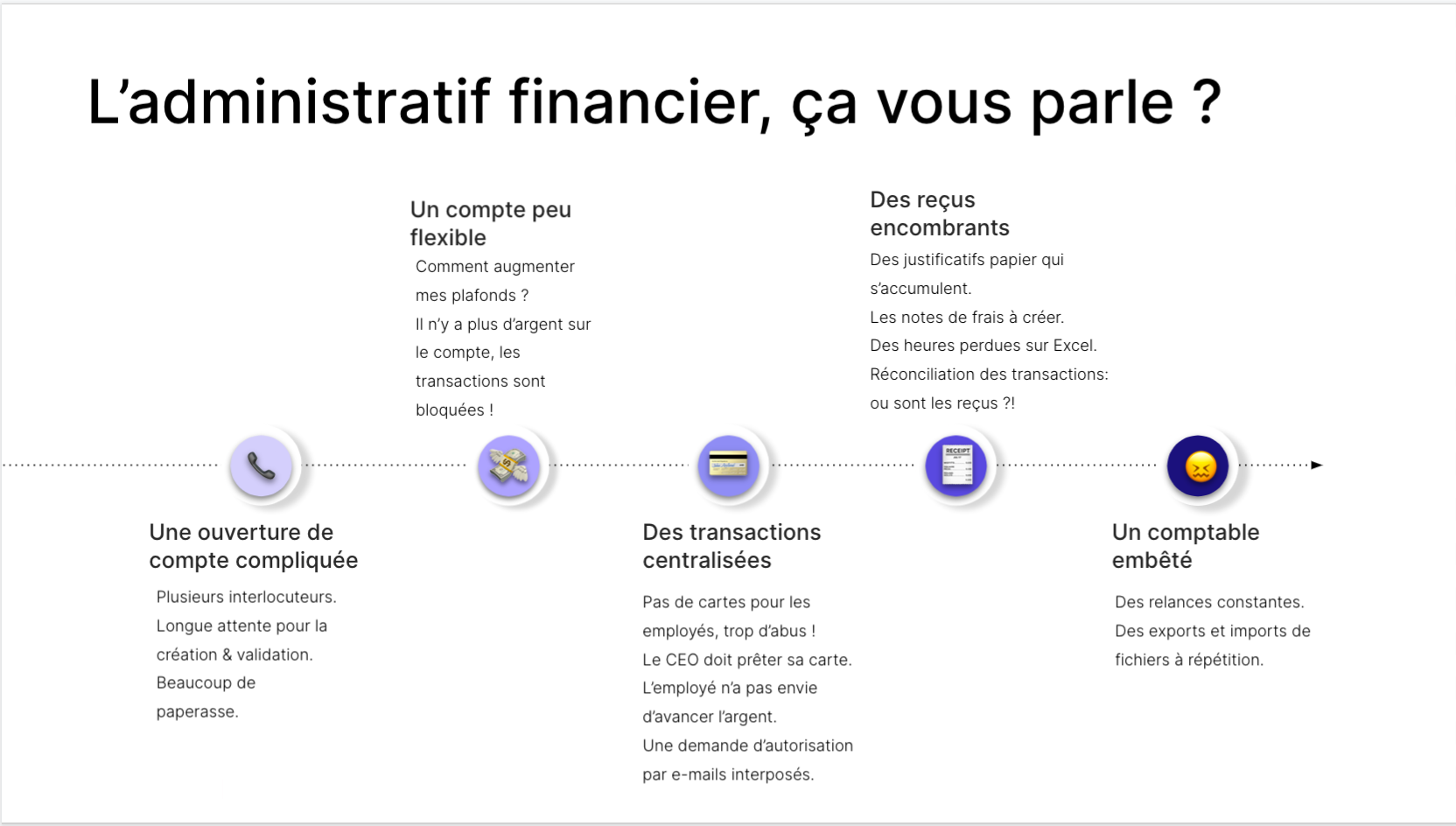 L’administratif financier, ça vous parle ?
🧾
💳
💸
😖
📞
Des reçus encombrants
Un compte peu flexible
Des justificatifs papier qui s’accumulent.
Les notes de frais à créer.
Des heures perdues sur Excel. 
Réconciliation des transactions: ou sont les reçus ?!
Comment augmenter mes plafonds ?
Il n’y a plus d’argent sur le compte, les transactions sont bloquées !
Un comptable embêté
Une ouverture de compte compliquée
Des transactions centralisées
Plusieurs interlocuteurs.
Longue attente pour la création & validation. Beaucoup de paperasse.
Pas de cartes pour les employés, trop d’abus !
Le CEO doit prêter sa carte.
L’employé n’a pas envie d’avancer l’argent.
Une demande d’autorisation par e-mails interposés.
Des relances constantes.
Des exports et imports de fichiers à répétition.
[Speaker Notes: e]
Une solution tout-en-un
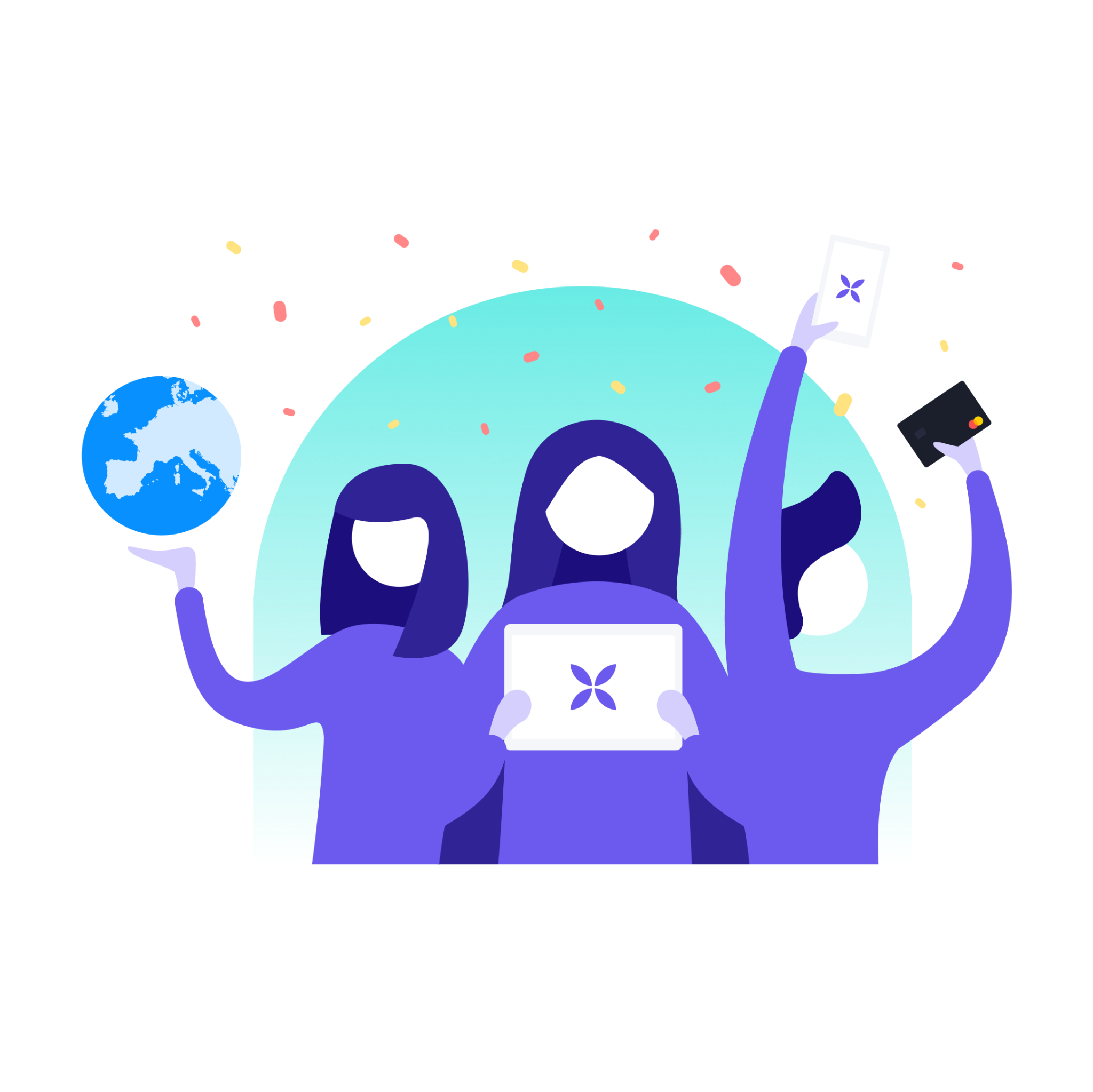 Simplicité
Fluidifiez l’information pour assurer une utilisation facile, naturelle et accessible à tous
Gain de tempsConnectez vos outils de comptabilité et de productivité : bénéficiez d’une solution clé en main
Sérénité
Collaborez facilement et avec flexibilité : chacun a son rôle à jouer
Personnalisé
Configurez et paramétrez à l’image de votre activité pour mieux répondre à vos besoins
Notre mission
Creating the finance solution all businesses love
November 2020
[Speaker Notes: Créer la solution de gestion financière que les entreprises préfèrent 
Theresa: with big ambition bringing effortlessness and automation to our customers]
Partie 2: 
La solution Qonto
Des milliers de pro nous font confiance
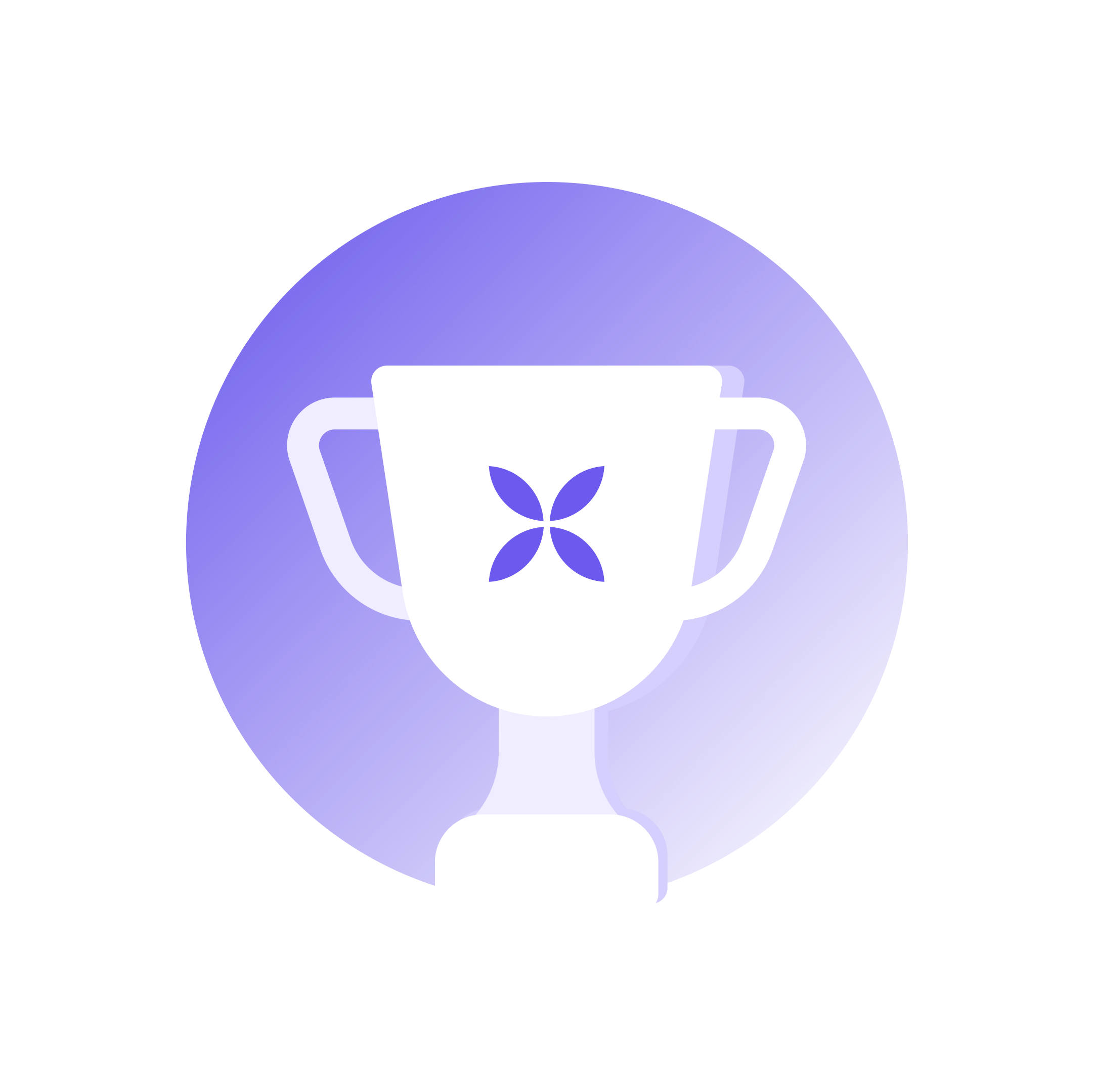 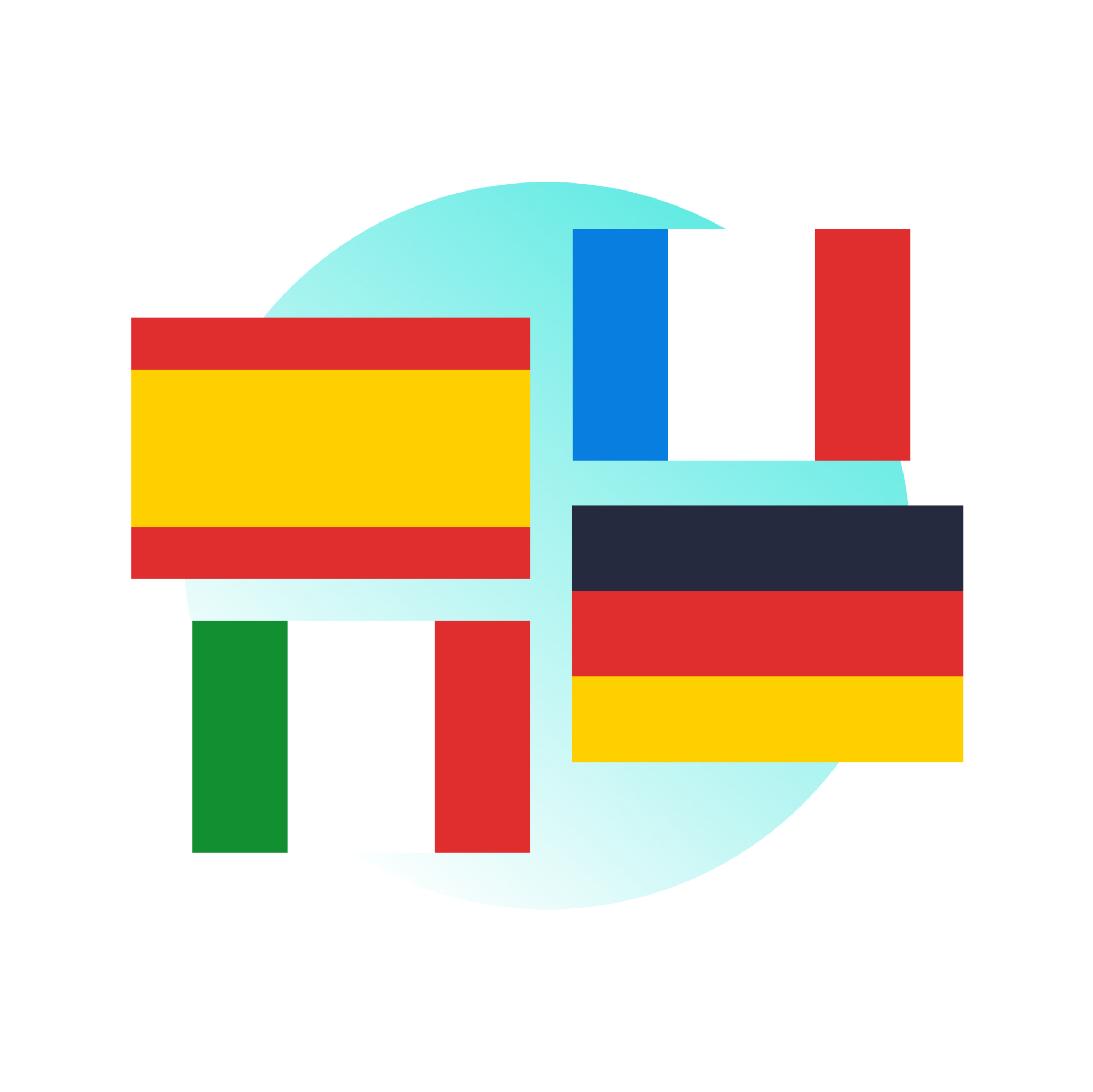 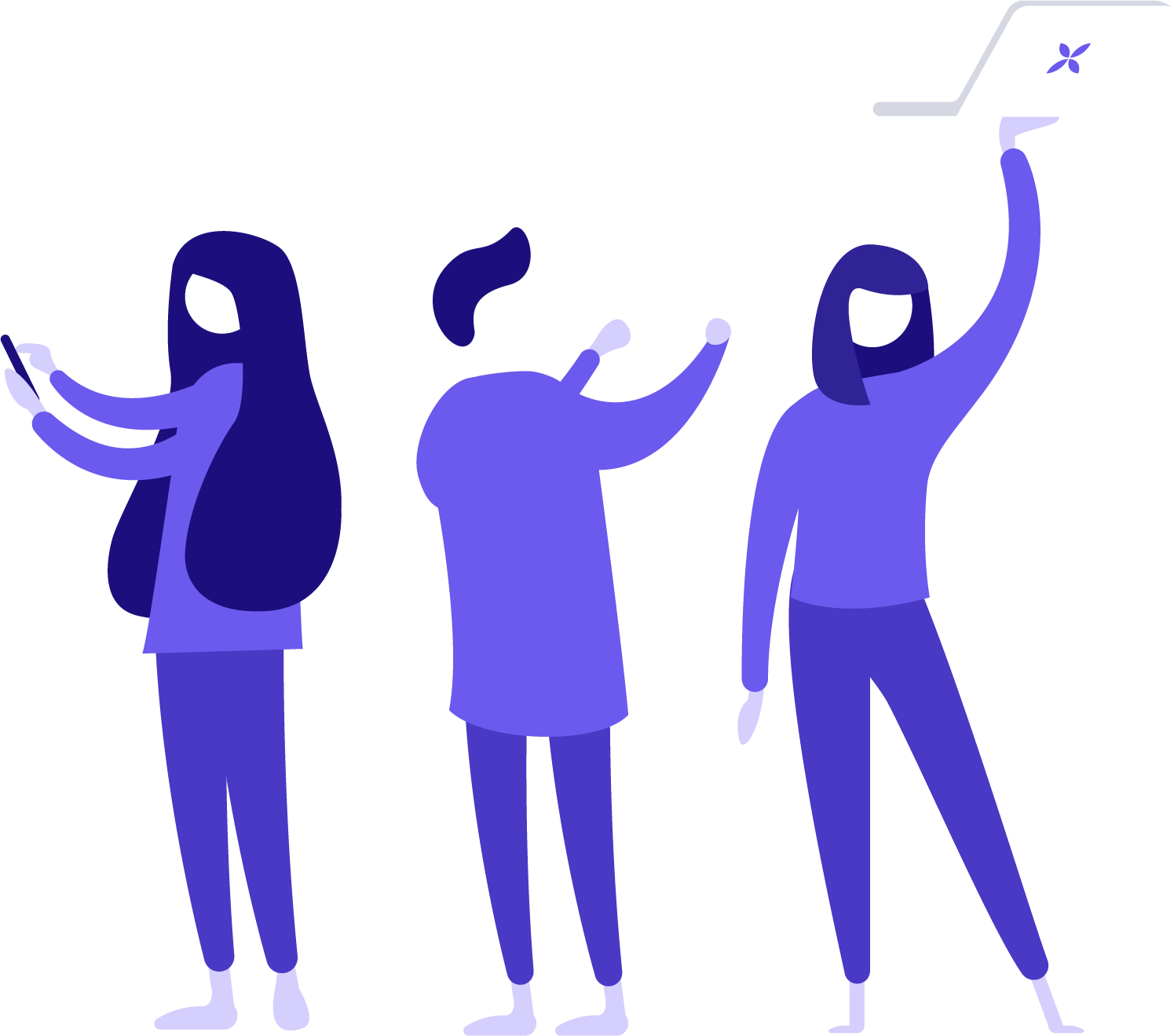 4.8* / 65+
150 000 
Clients B2B
4 pays
Il s’agit de la notation Qonto sur les applications mobiles et notre NPS
Nous sommes basés en France, Espagne, Italie et Allemagne
Pour les indépendants, les startups, les TPE/PME
Adapté aux besoins des utilisateurs
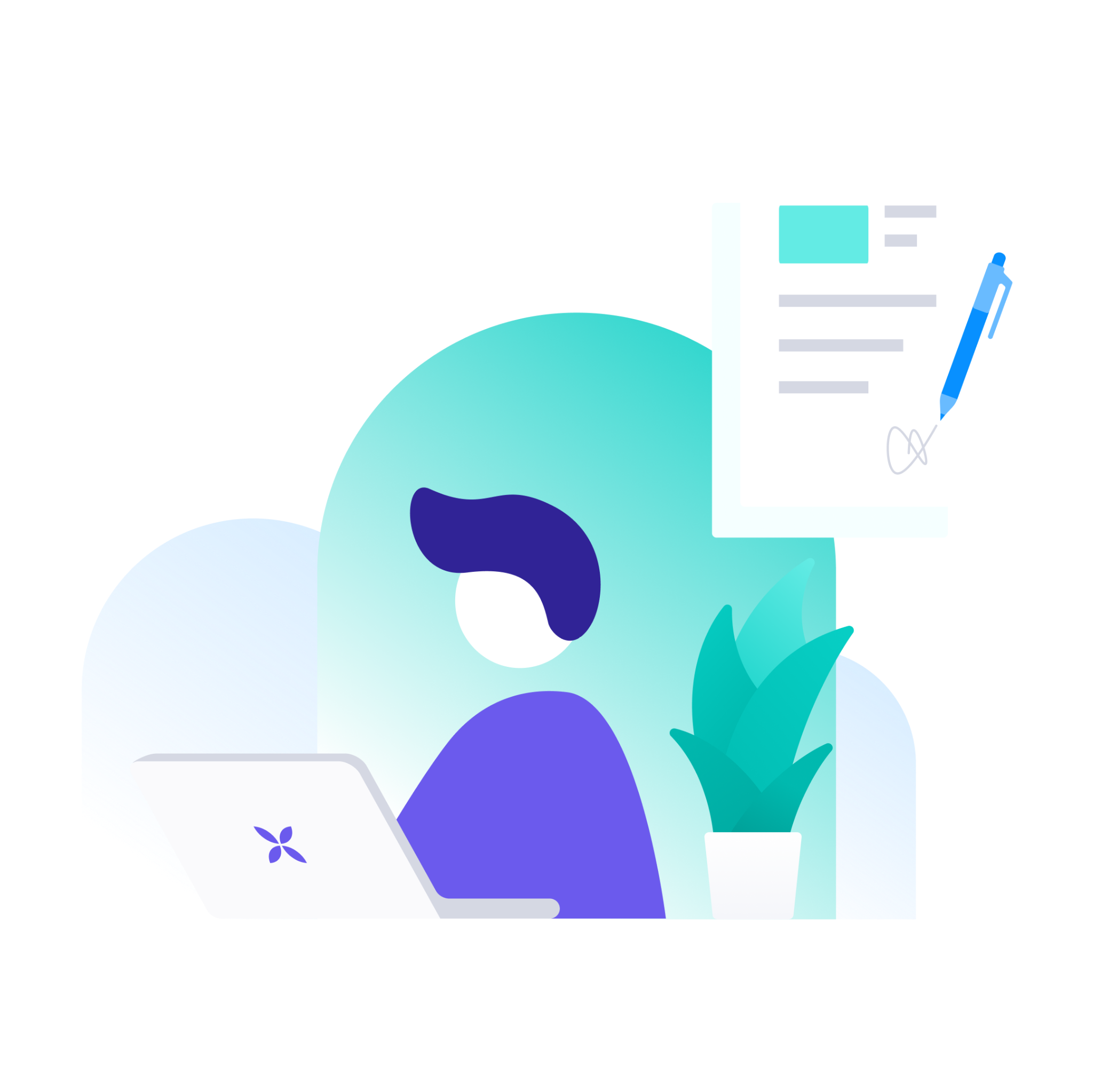 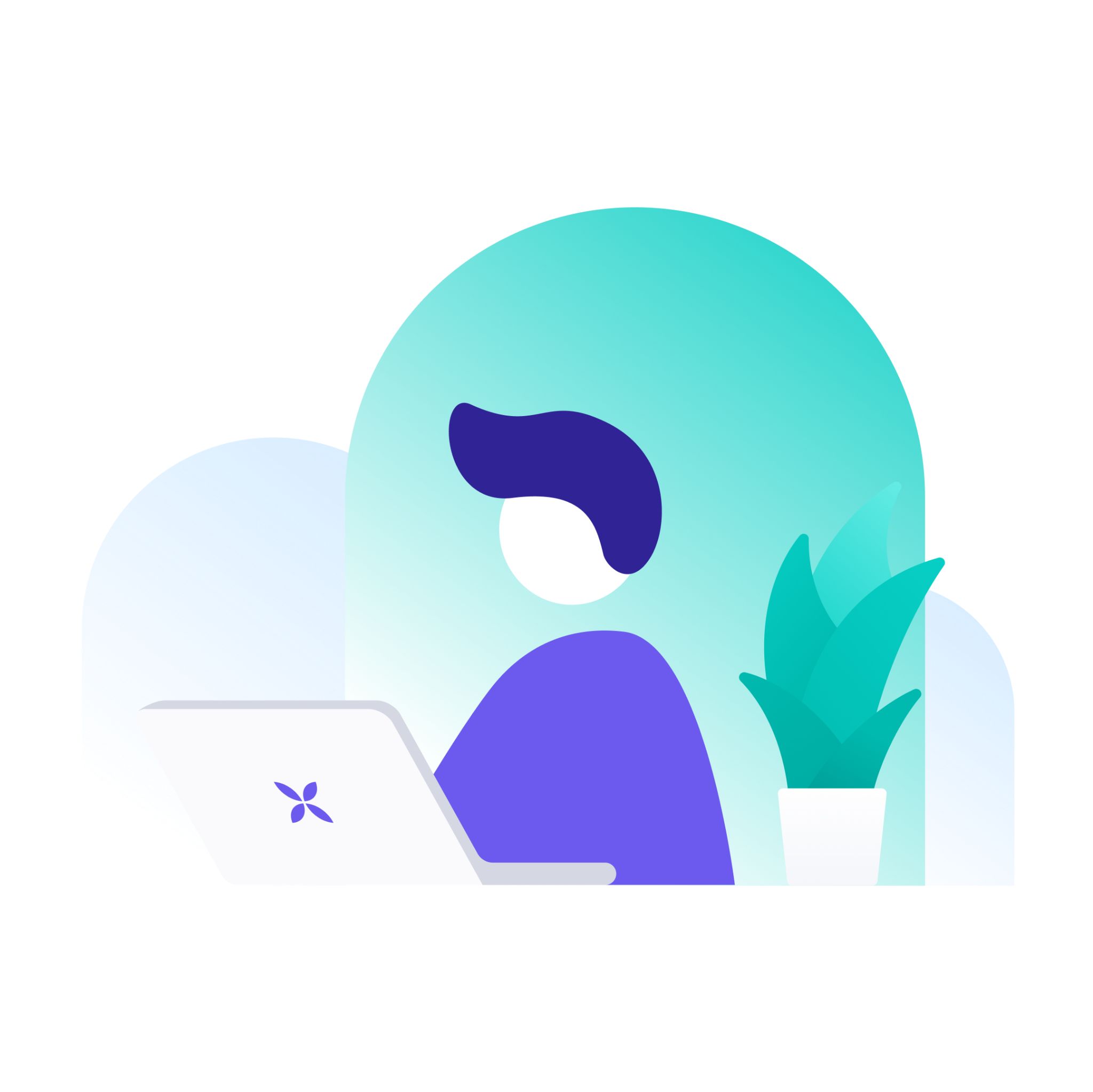 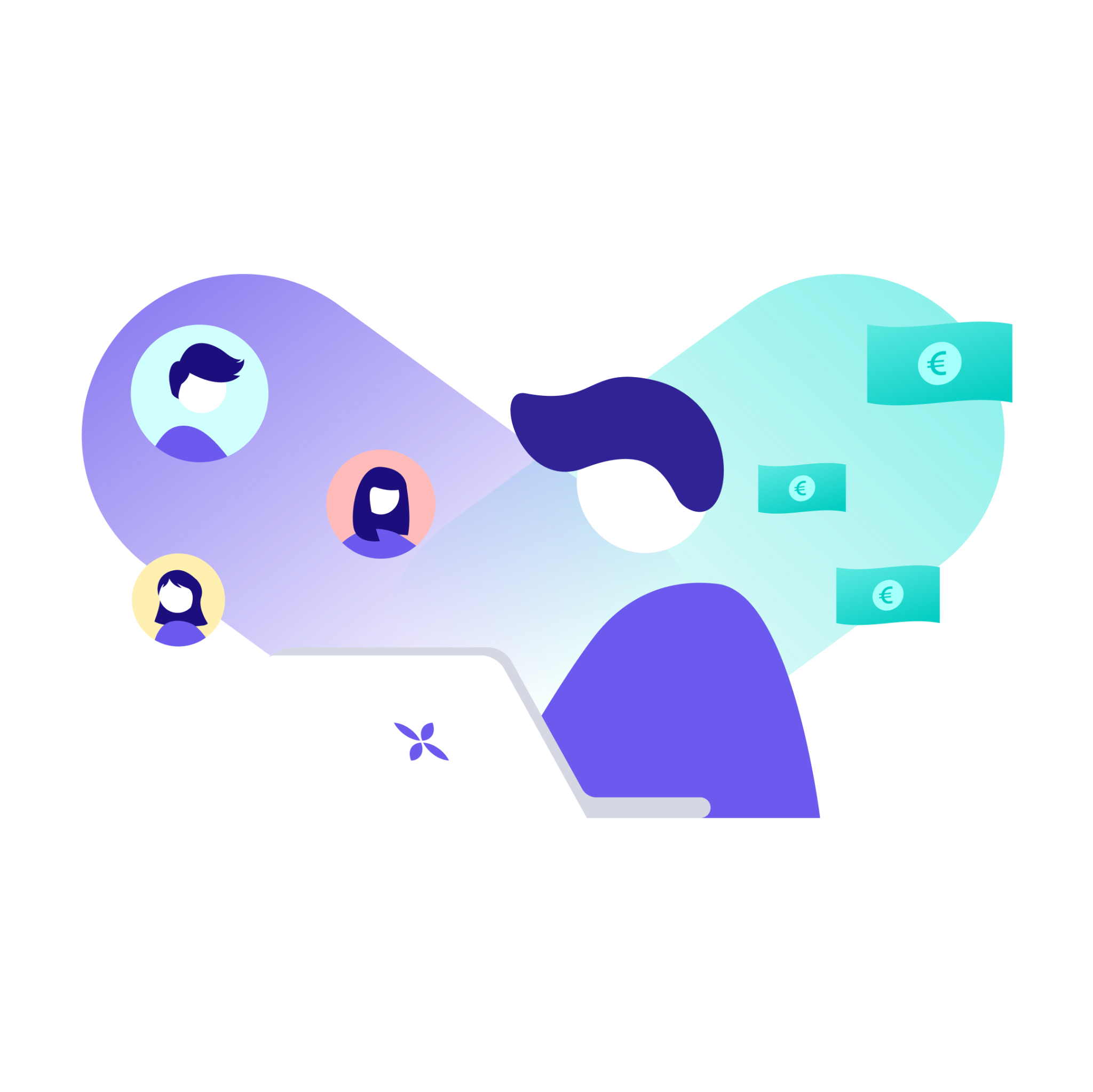 Visual here
Picture Here
Administrateur
Accès à l’ensemble du compte professionnel : paramètres, opérations, gestion des équipes, ...
Equipes
Vue limitée permettant d’avoir de l’autonomie sur son activité sans avoir les droits
Comptable
Vue spécifique permettant à l’Expert Comptable d’avoir accès aux données nécessaire et faciliter la collaboration
Simplifiez votre gestion budgétaire
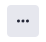 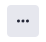 Compte principal
Compte TVA
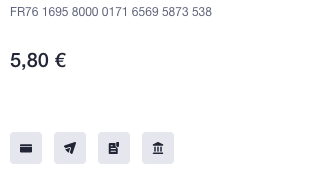 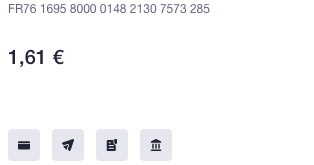 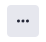 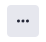 Budget client A
Compte fournisseurs
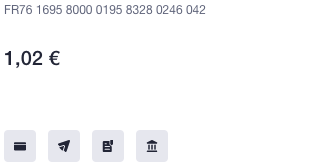 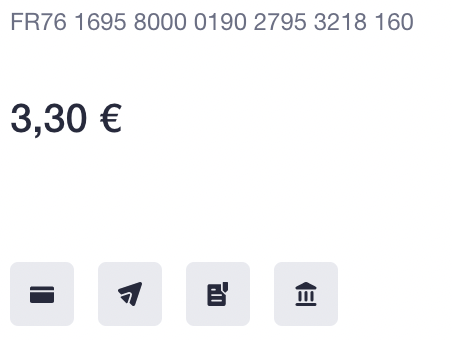 Des cartes flexibles pour une activité 
sur mesure
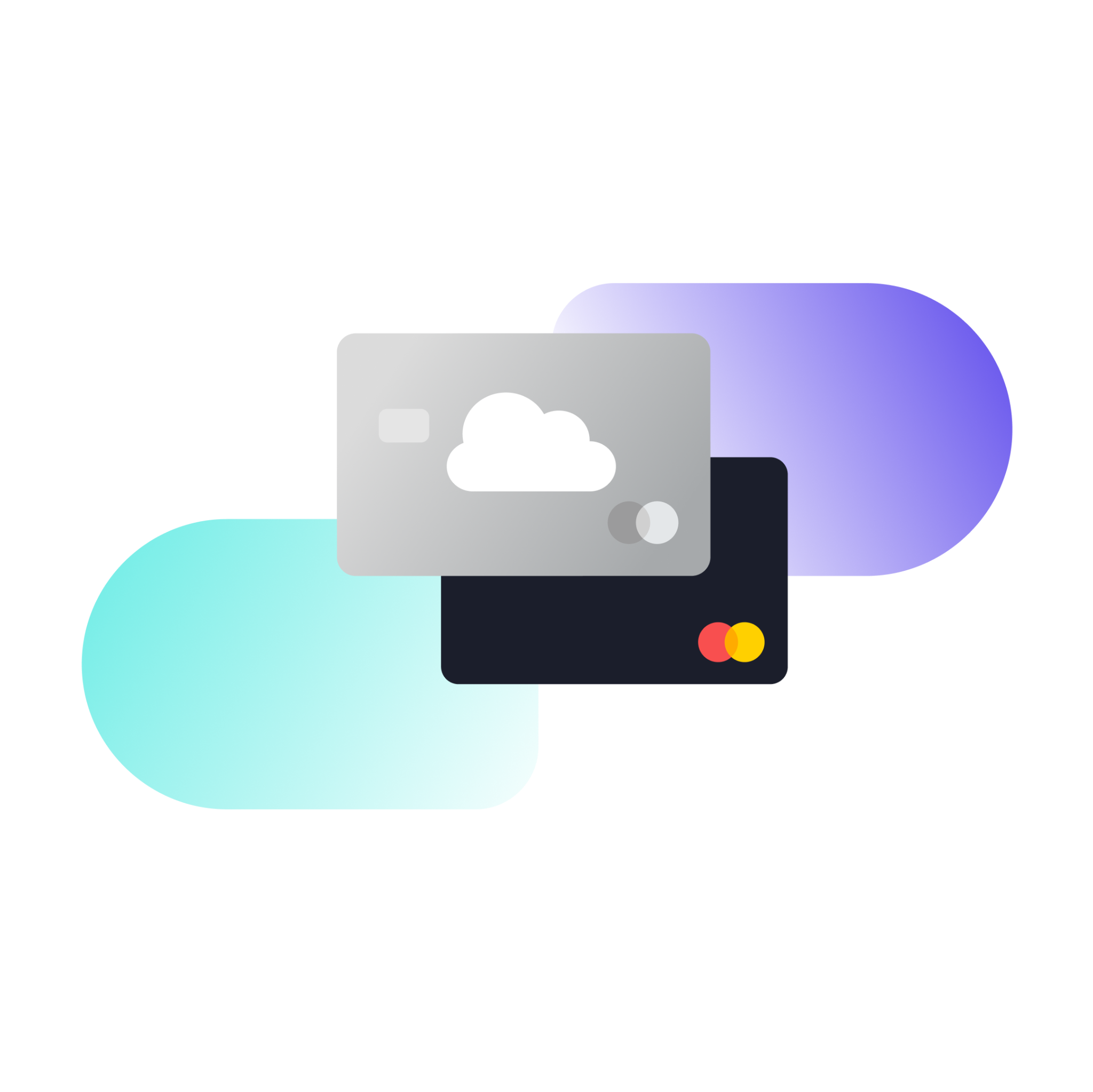 Cartes physiques et virtuelles Mastercard
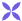 Payez partout avec vos cartes : 
Apple Pay & Google Pay
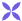 Gérez vos dépenses d’équipe sereinement
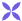 [Speaker Notes: Cartes virtuelles + physiques mastercard]
Une mise en place rapide et personnalisée
Unplanned work
Créer
Paramétrer
Utiliser
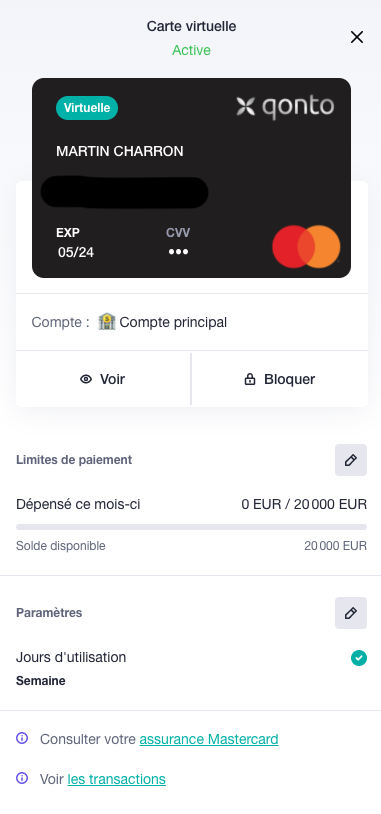 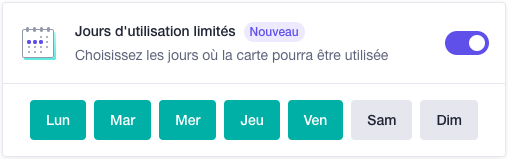 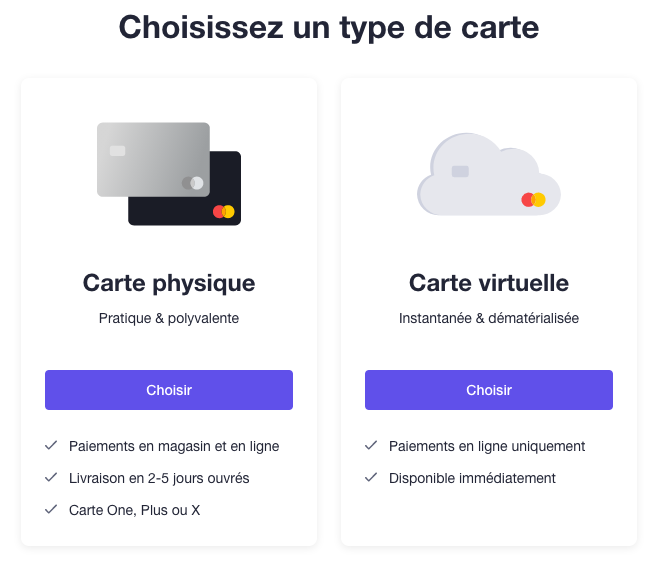 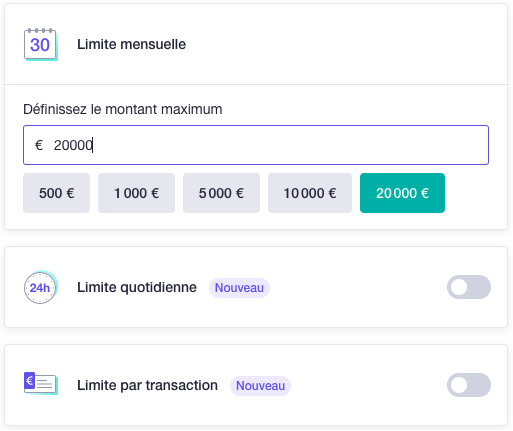 Partie 3: 
La gestion des dépenses sans prise de tête
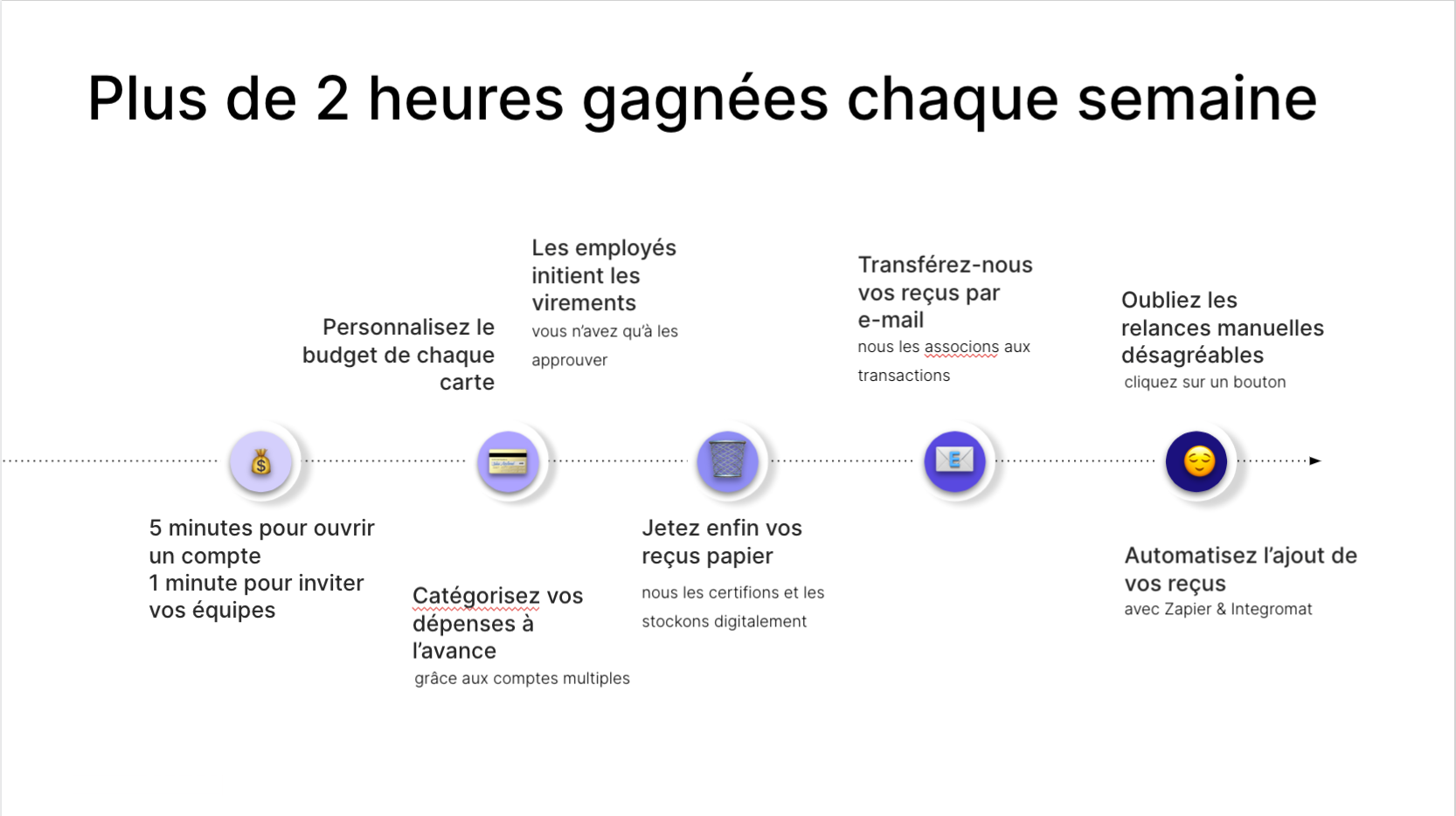 Plus de 2 heures gagnées chaque semaine
🗑
📧
💳
😌
💰
Les employés initient les virements
Transférez-nous vos reçus par e-mail
Oubliez les relances manuelles désagréables
Catégorisez vos dépenses à l’avance
Personnalisez le budget de chaque carte
vous n’avez qu’à les approuver
nous les associons aux transactions
cliquez sur un bouton
grâce aux comptes multiples
5 minutes pour ouvrir un compte
1 minute pour inviter vos équipes
Jetez enfin vos reçus papier
Automatisez l’ajout de vos reçus
nous les certifions et les stockons digitalement
avec Zapier & Integromat
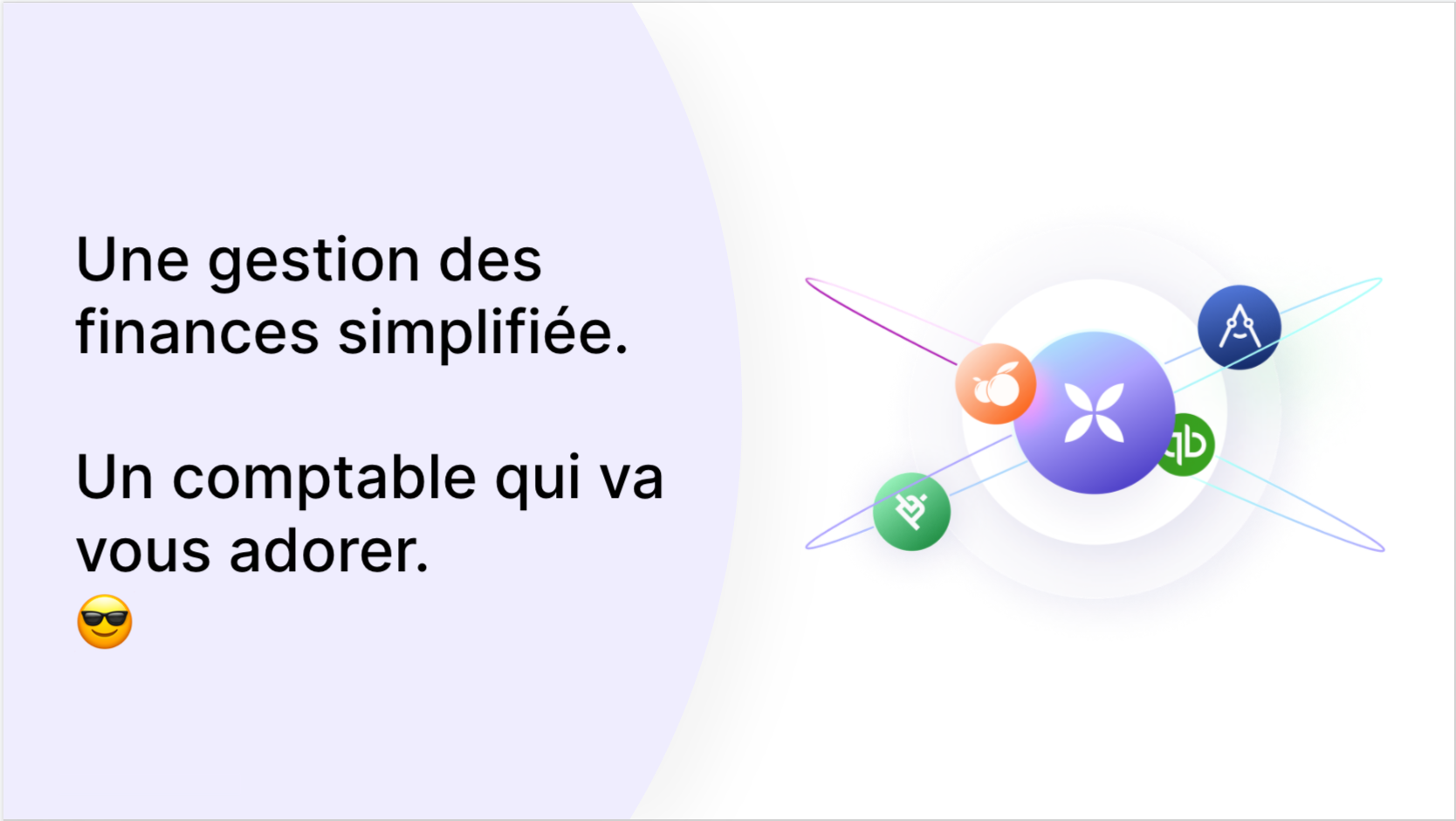 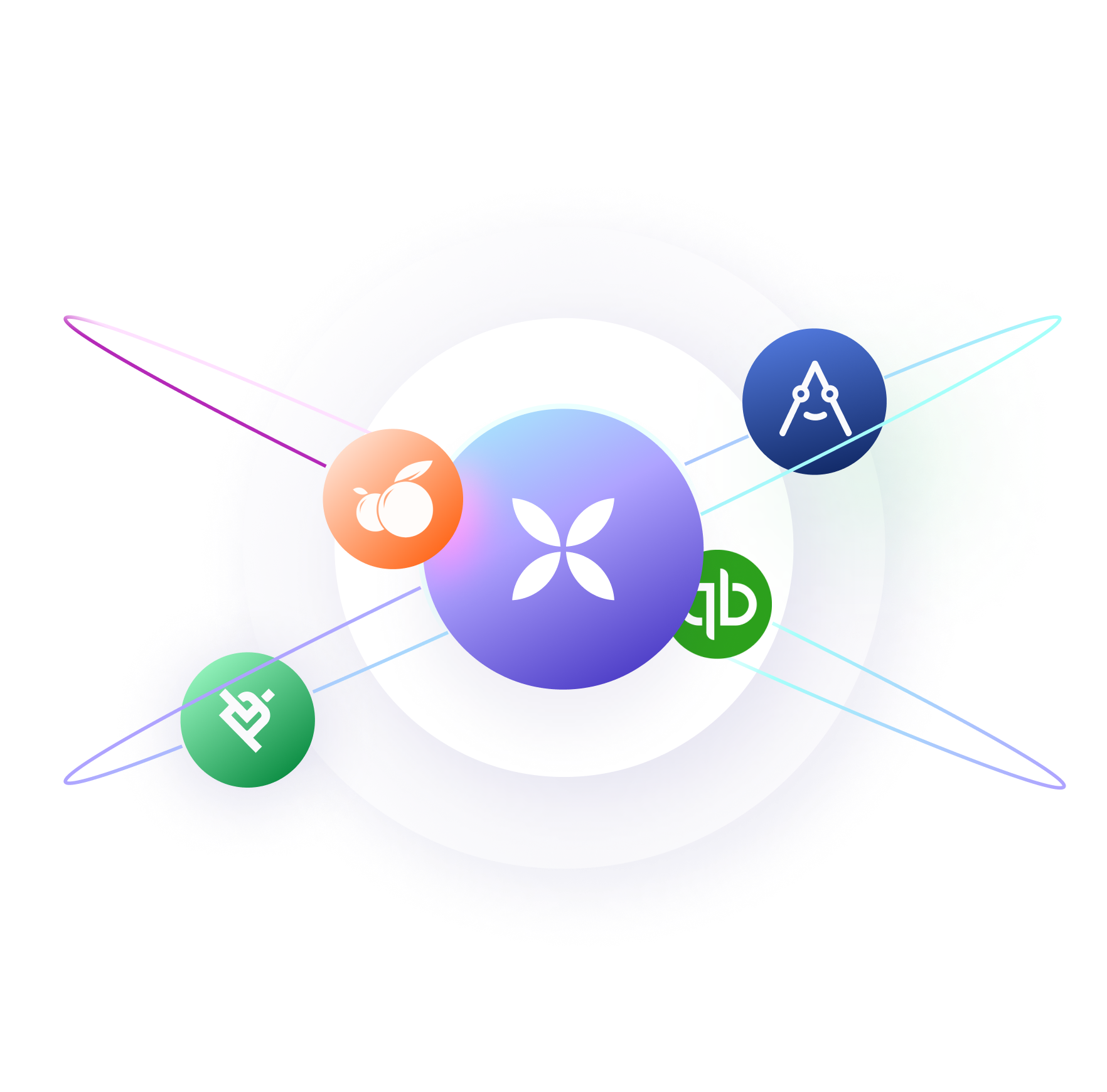 Une gestion des finances simplifiée. 

Un comptable qui va vous adorer.
😎
Contact 

Martin Charron
martin.charron@qonto.com
+ 33 7 57 91 42 90